Exame físico
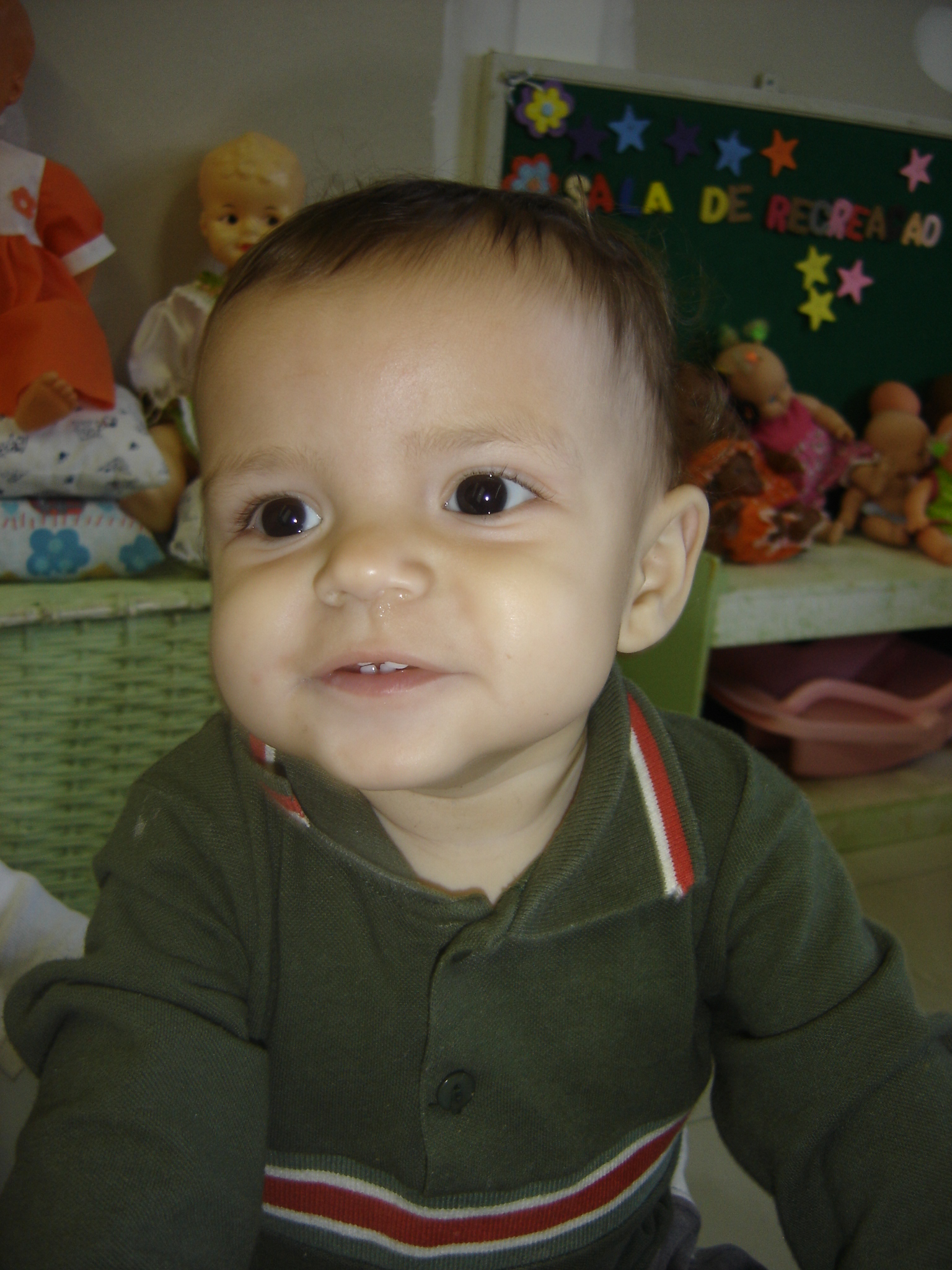 Ectoscopia 
Cabeça 
Forma
Perímetro cefálico
Fontanelas 
Facies
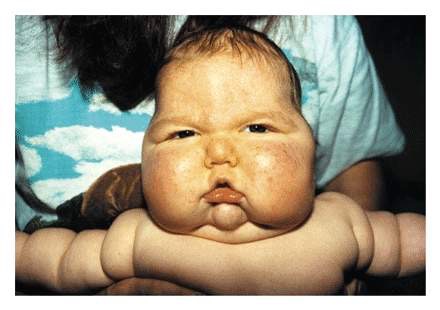 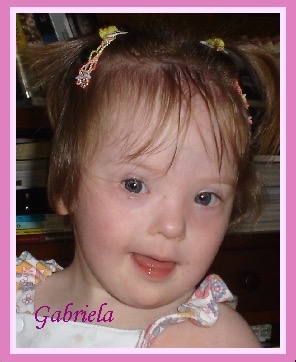 Denise Mota, 2009
Exame físico
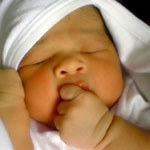 Aspecto da pele
Coloração 
Palidez 
Icterícia
Cianose
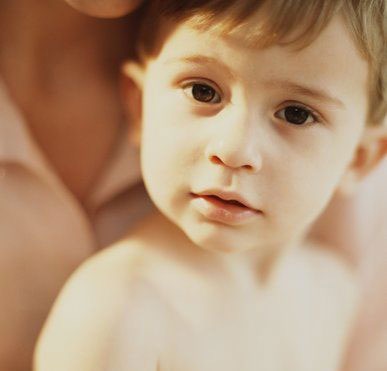 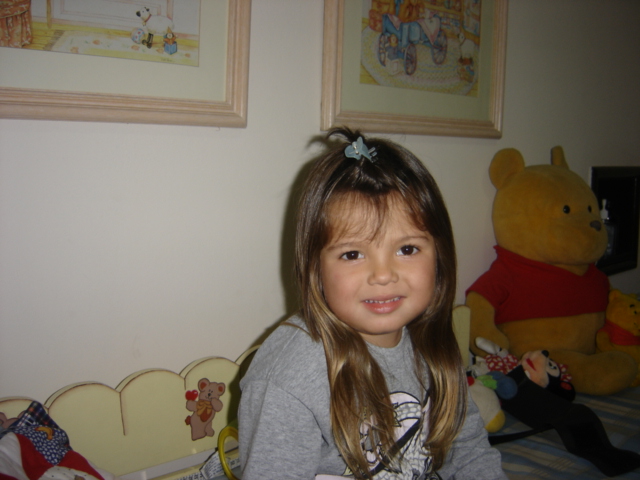 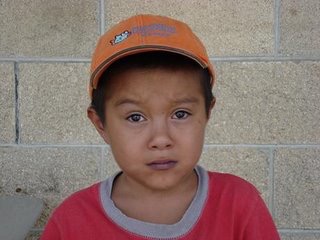 Denise Mota, 2009
Exame físico
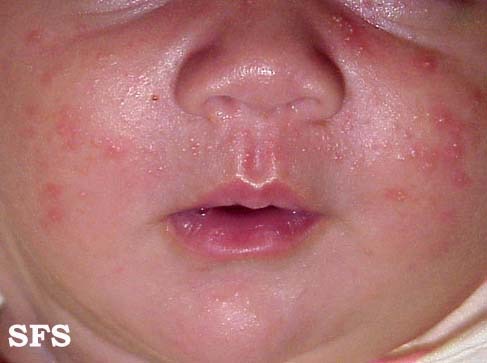 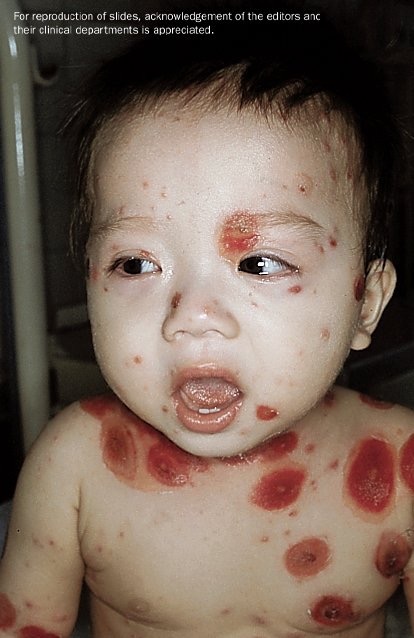 Aspecto da pele
Lesões
acne
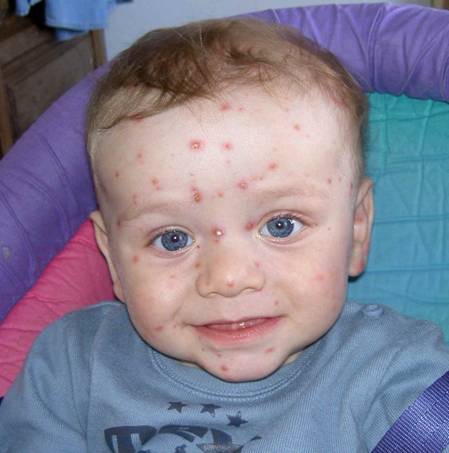 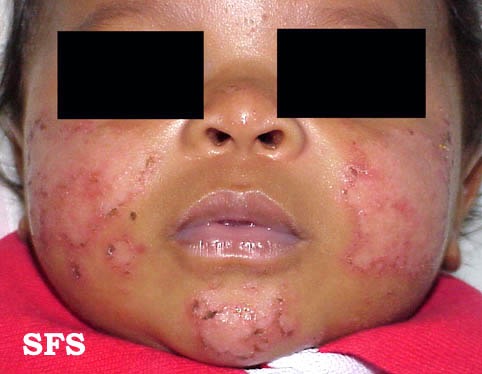 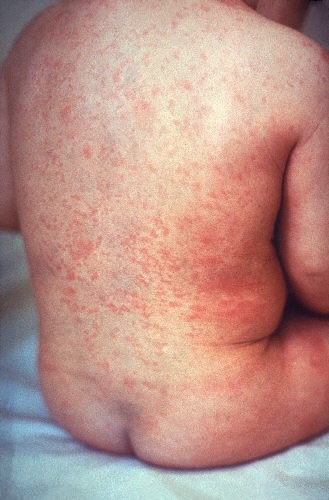 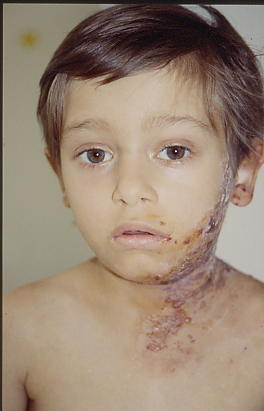 Denise Mota, 2009
Exame físico
Orofaringe
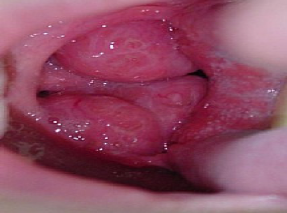 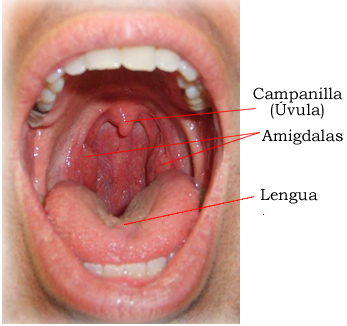 úvula
amigdalas
língua
Denise Mota, 2009
Exame físico
Otoscopia
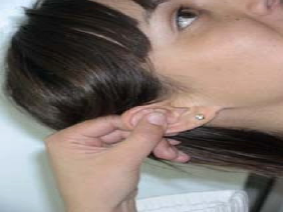 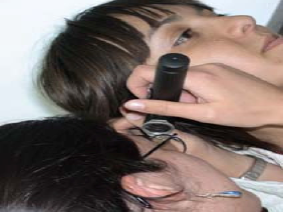 Denise Mota, 2009
Exame físico
Otoscopia
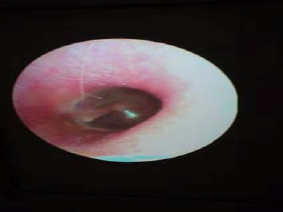 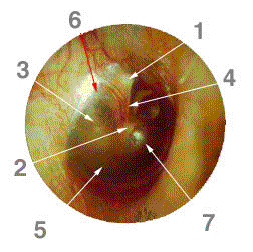 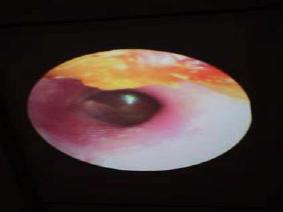 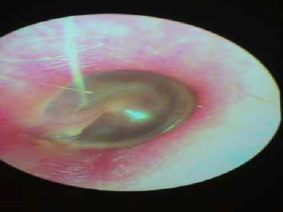 Denise Mota, 2009
Exame físico
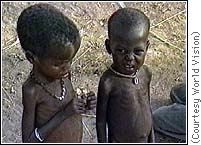 Tórax
Inspeção
Abaulamentos
Assimetrias
Arcabouço costal
Mamilos extra-numerários
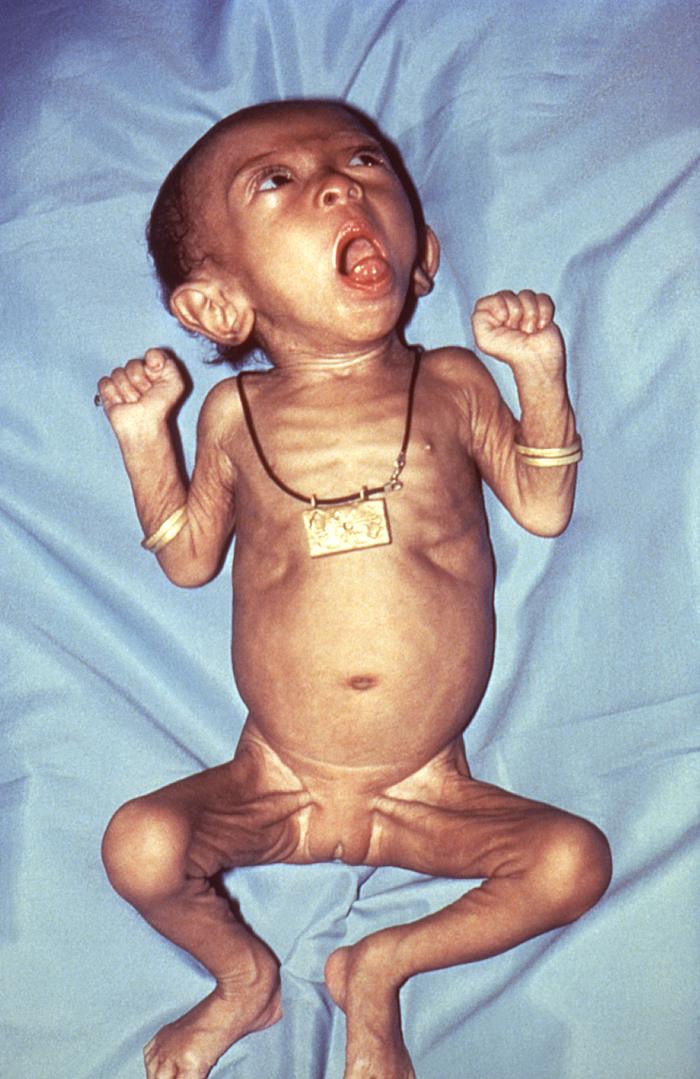 Denise Mota, 2009
Exame físico
Tórax
Aparelho cardiovascular
Ictus
Frêmitos
Palpação dos pulsos: radiais, femurais, tibiais
Denise Mota, 2009
Exame físico
Tórax
Aparelho cardiovascular
Ausculta cardíaca
Focos de ausculta
Desdobramentos 
Sopros
Tipos 
Intensidade
Irradiação
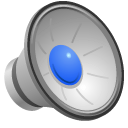 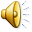 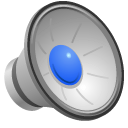 Denise Mota, 2009
Exame físico
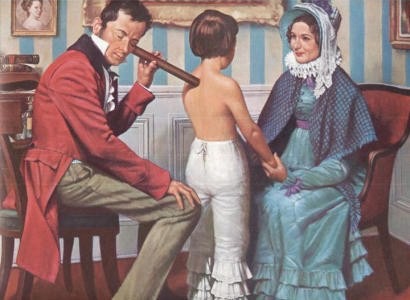 Tórax
Aparelho pulmonar
Expansibilidade 
Percussão
Ausculta
Estertores
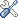 O francês René Laënnec (1781-1826), médico e músico, inspirando-se em uma flauta, transformou uma folha de papel em um cilindro, para obter melhor resultado na ausculta, e criou, assim, o primeiro estetoscópio da história da medicina.
Denise Mota, 2009
Exame físico
Ausculta
Geralmente paciente sentado, tronco vertical
Comparar os sons de cada hemitórax
Evite colocar o estetoscópio sobre a escápula, saliências ósseas e mamas
Auscultar fossas supra e subclaviculares para auscultar ápices pulmonares
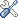 Denise Mota, 2009
Exame físico
Sons pulmonares
A respiração produz turbulência aérea e vibração das estruturas pulmonares
Som traqueal
Passagem do ar pela traquéia
Audível na região do pescoço sobre a traquéia
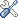 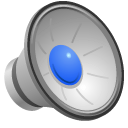 Denise Mota, 2009
Exame físico
Sons pulmonares
Som bronquial
Passagem do som pelos brônquios de maior calibre
Audível na face anterior do tórax, proximidade do esterno
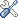 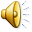 Denise Mota, 2009
Exame físico
Sons pulmonares
Som vesicular
Passagem de ar pelo parênquima pulmonar
Murmúrio vesicular
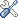 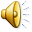 Denise Mota, 2009
Exame físico
Sons pulmonares
Som broncovesicular
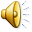 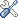 Denise Mota, 2009
Exame físico
Ruídos adventícios (casuais)
Estertores secos
Superpõem-se aos ruídos normais
Roncos
Movimentação de muco nos brônquios
Inspiratório predominantemente
Semelhante ao ronco durante o sono
Modifica com a tosse
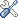 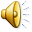 Denise Mota, 2009
Exame físico
Ruídos adventícios (casuais)
Estertores secos
Sibilos
Obstrução de fluxo aéreo
Musicais, contínuos, leves
Monofônicos: asma
Polifônico: DPOC, inspiração forçada
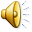 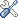 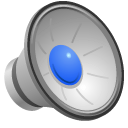 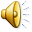 Denise Mota, 2009
Exame físico
Ruídos transmitidos
Egofonia 
Pede ao paciente para dizer E: sai som de A
Com a campânula do estetoscópio

Estridor 
Obstrução de laringe
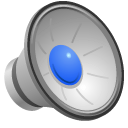 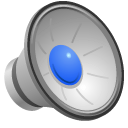 Denise Mota, 2009
Exame físico
Ruídos adventícios (casuais)
Estertores úmidos 
Abertura dos alvéolos colapsados ou ocluídos com líquido viscoso (crepitantes)
Não se modificam com a tosse
Crepitantes
Finos 
Alto timbre 
Baixo timbre
Precoces
Tardios
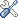 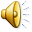 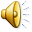 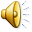 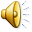 Denise Mota, 2009
Exame físico
Ruídos adventícios
Atrito pleural
Camadas da pleura movimentam-se silenciosamente
Quando a superfície está espessada, ouve-se um ruído semelhante ao ranger de um couro velho
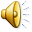 Denise Mota, 2009
Recém-nascido
Postura
Reflexo tônico-cervical
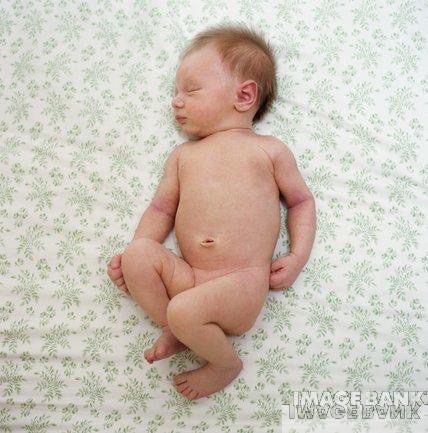 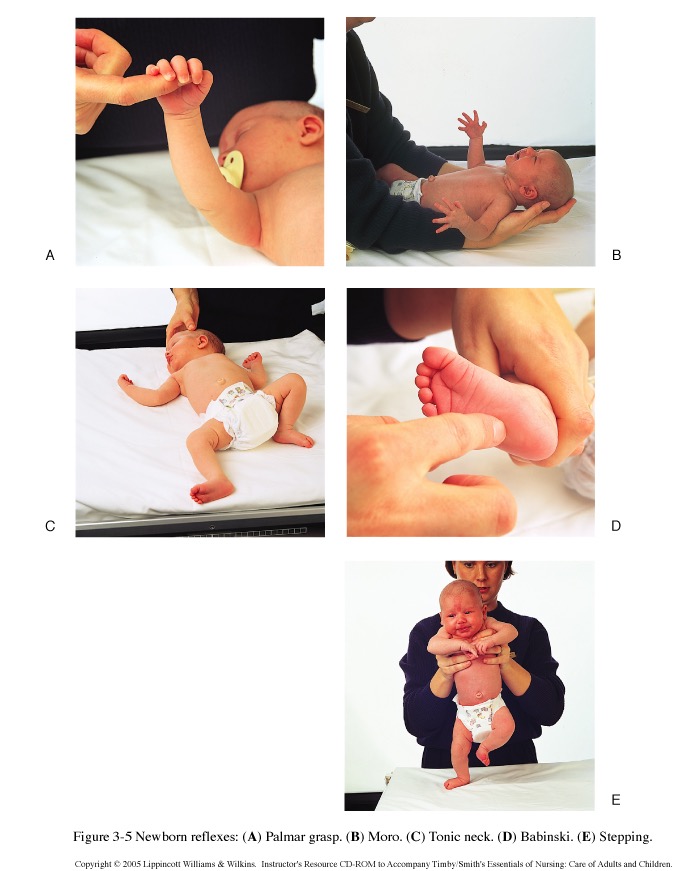 Denise Mota, 2009
Reflexos recém-nascido
Preensão palmar
Reflexo Moro
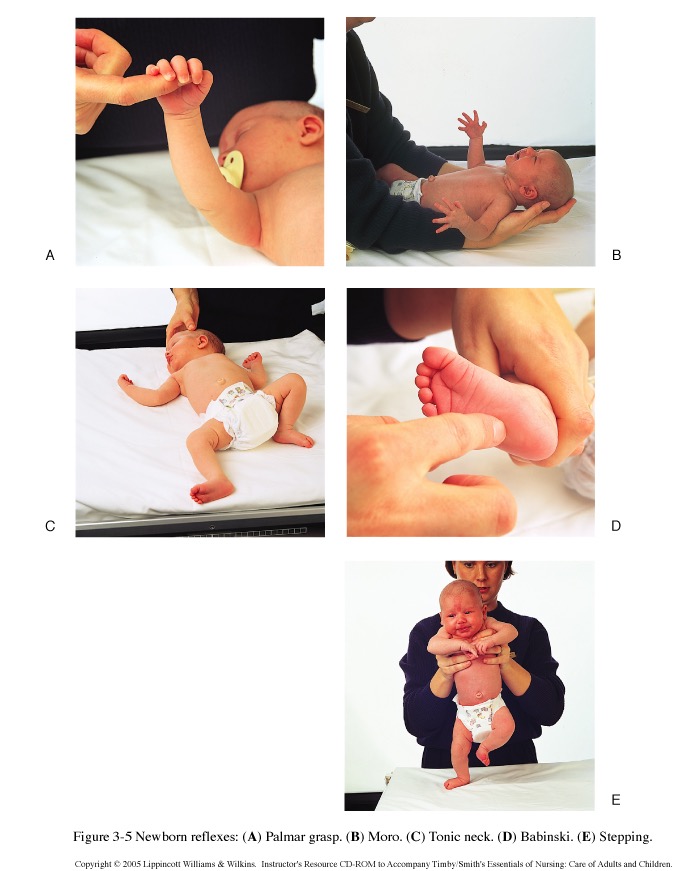 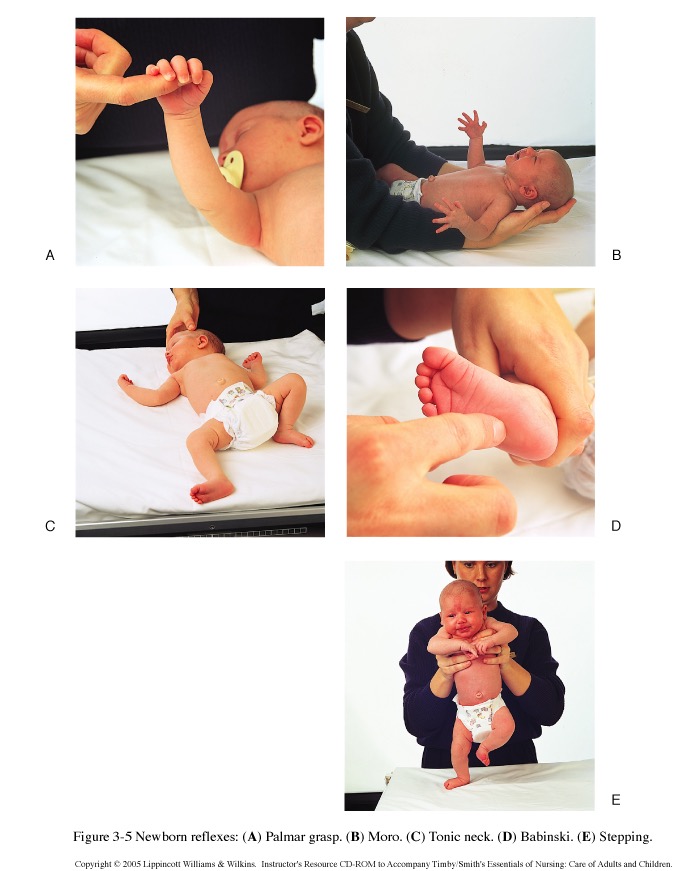 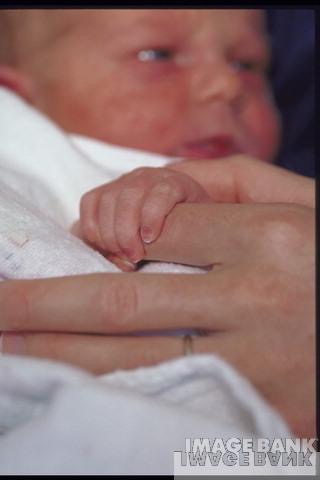 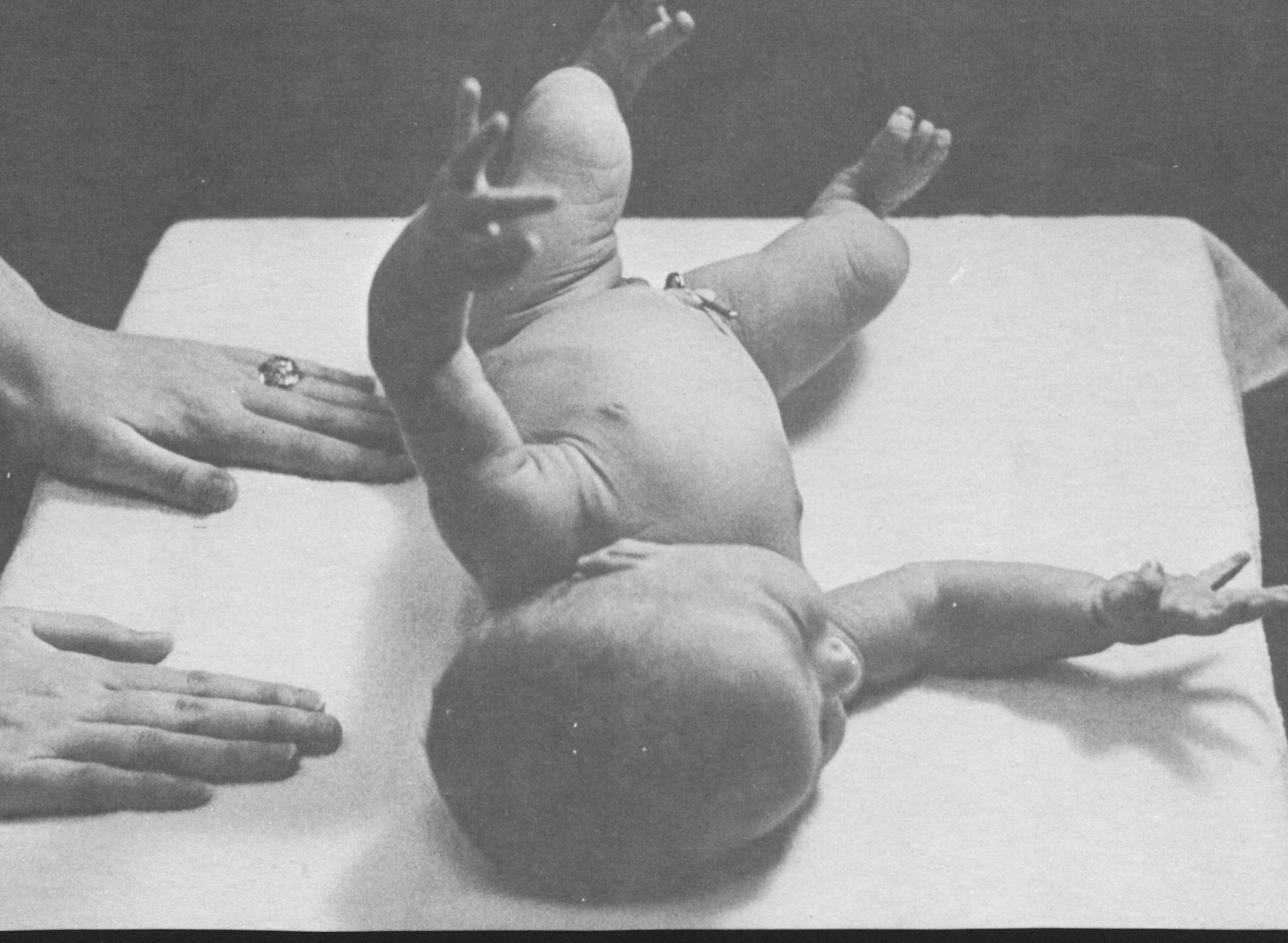 Denise Mota, 2009
Reflexos recém-nascido
Cutâneo-plantar
Preensão plantar
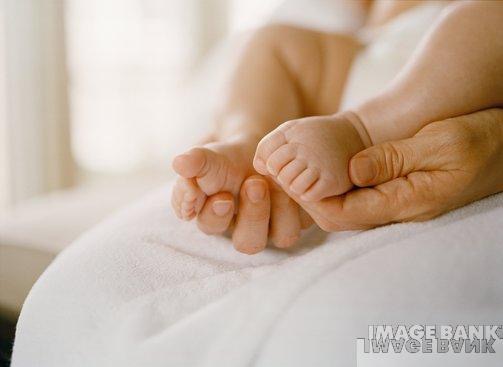 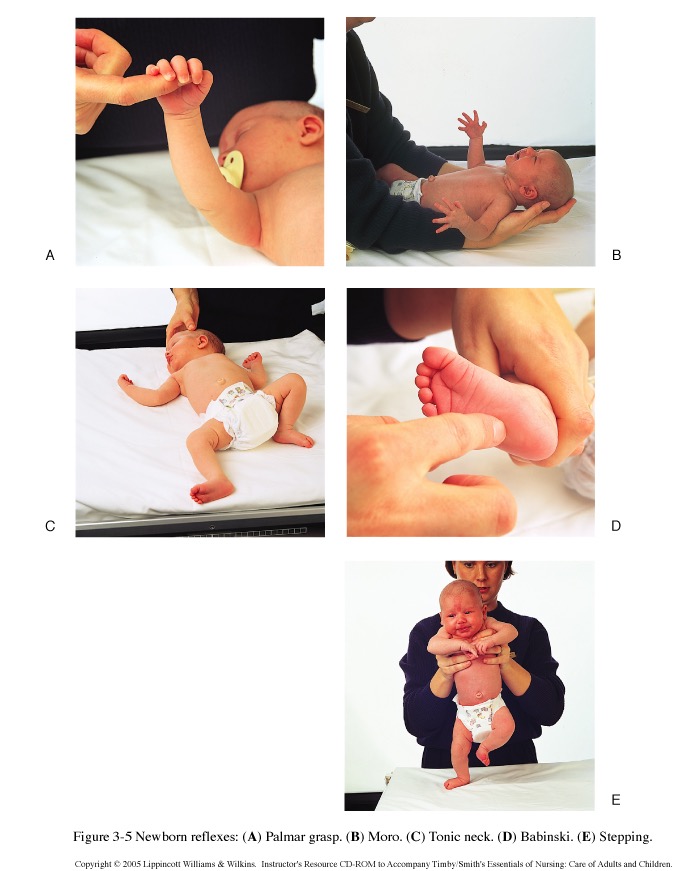 Denise Mota, 2009
Reflexos recém-nascido
Sucção
Pontos cardeais
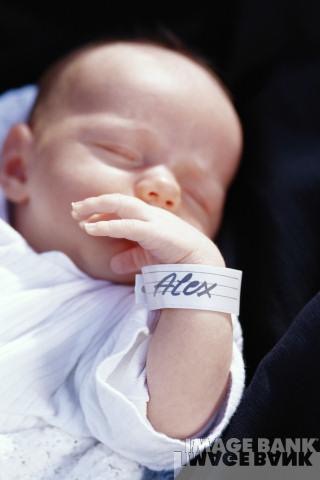 Denise Mota, 2009
Reflexos recém-nascido
Marcha
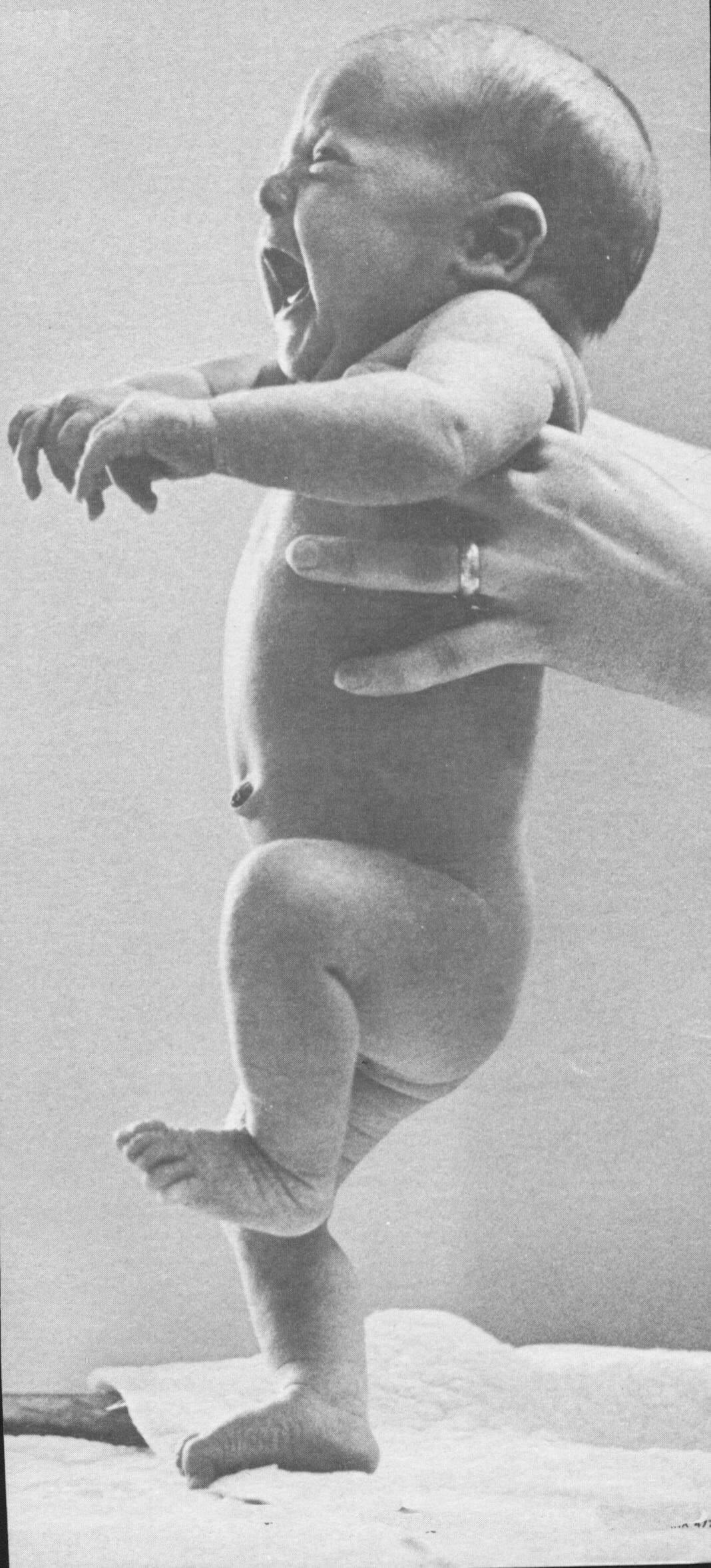 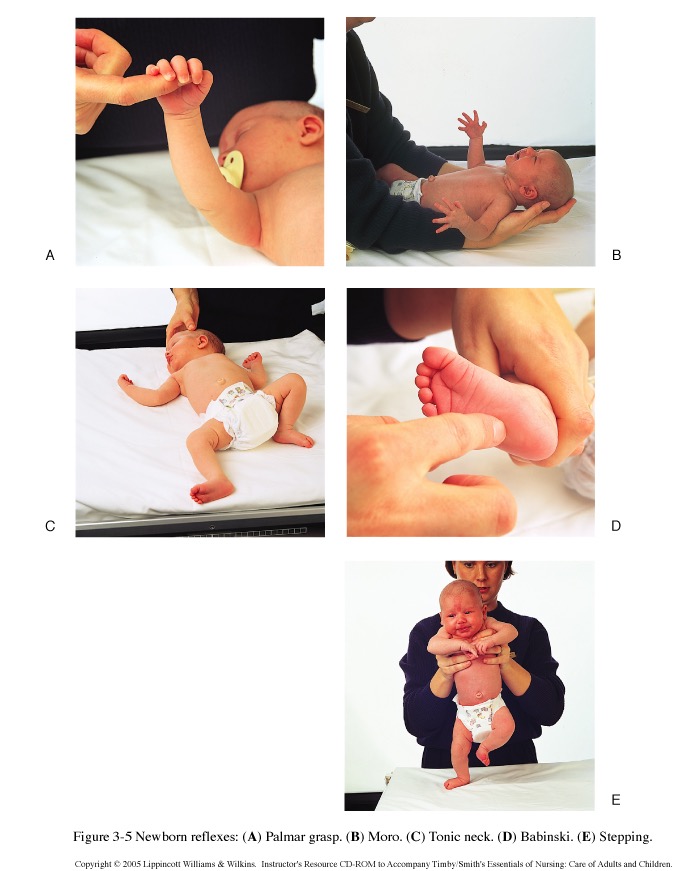 Denise Mota, 2009
Cabeça
Fontanelas
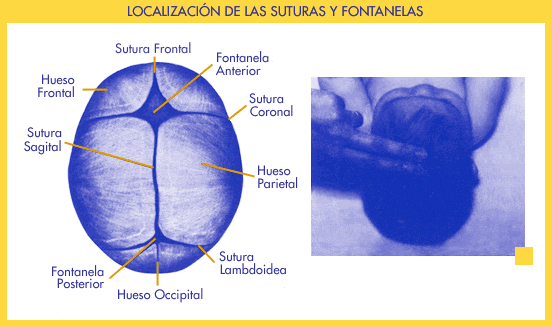 Denise Mota, 2009
Valores normais
Frequência cardíaca
Frequência respiratória
Temperatura
Pressão arterial
Saturação de oxigênio
Denise Mota, 2009
Valores normais
Frequência cardíaca (mpm)
Denise Mota, 2009
Valores normais
Frequência respiratória (irpm)
Denise Mota, 2009
Valores normais
Temperatura 0C
Denise Mota, 2009
Valores normais
Pressão arterial
Varia de acordo com:
Sexo
Idade
Altura 
Tabelas com percentis de PA de acordo com percentis de altura, sexo e idade
Denise Mota, 2009
Valores normais
Pressão arterial
Report of the 4nd Task Force
Denise Mota, 2009
Medindo pressão arterial
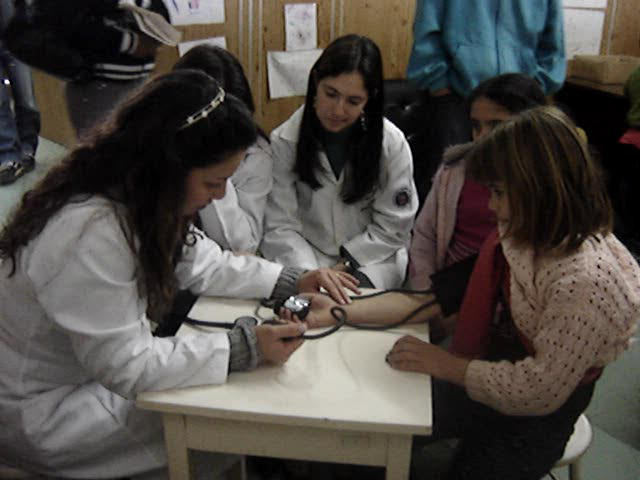 Denise Mota, 2009
Pressão arterial
Técnica:
Criança na posição sentada, braço direito, em repouso
Borracha inflável do manguito deve circundar o braço e deve  cobrir 40% da distância do olécrano ao acrômio
Estoscópio não pode ficar sob o manguito
Pressão sistólica K1 e diastólica K5
Necessário 3 aferições  em diferentes ocasiões
Denise Mota, 2009
Medindo pressão arterial
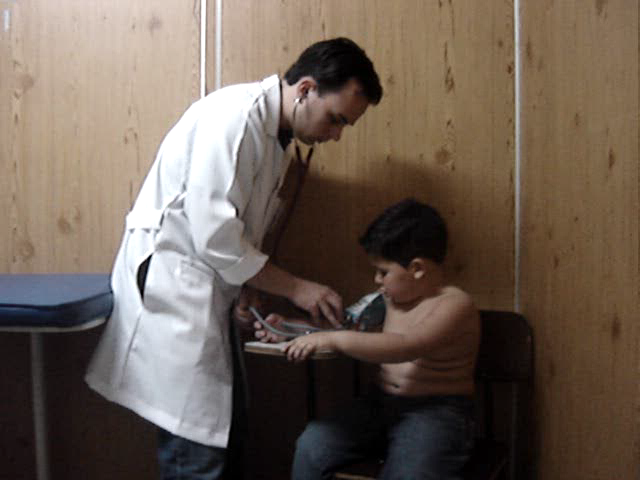 Denise Mota, 2009
Nikolai Sergeevich Korotkoff
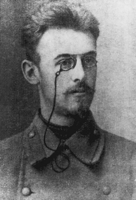 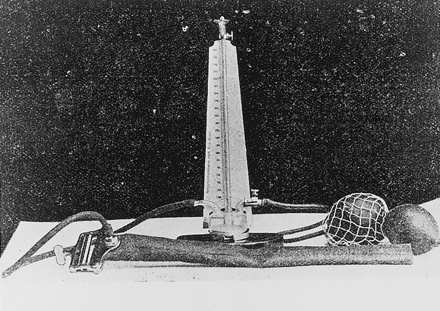 Denise Mota, 2009
Sons  de  korotkoff
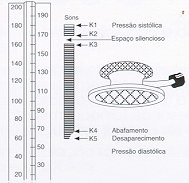 Denise Mota, 2009
Tamanho do manguito
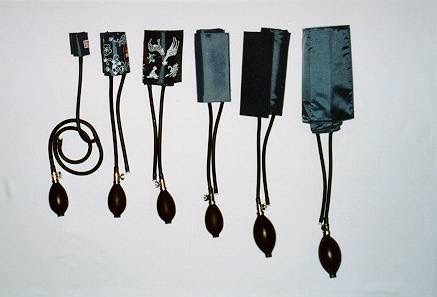 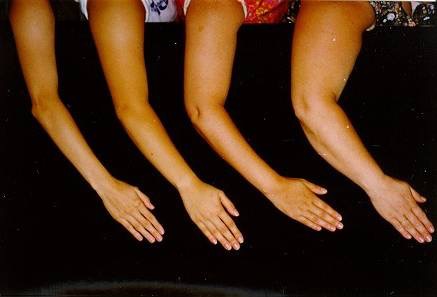 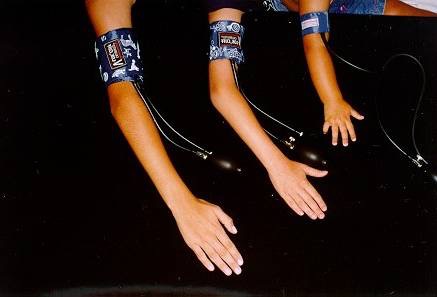 Denise Mota, 2009
Tabelas de pressão arterial
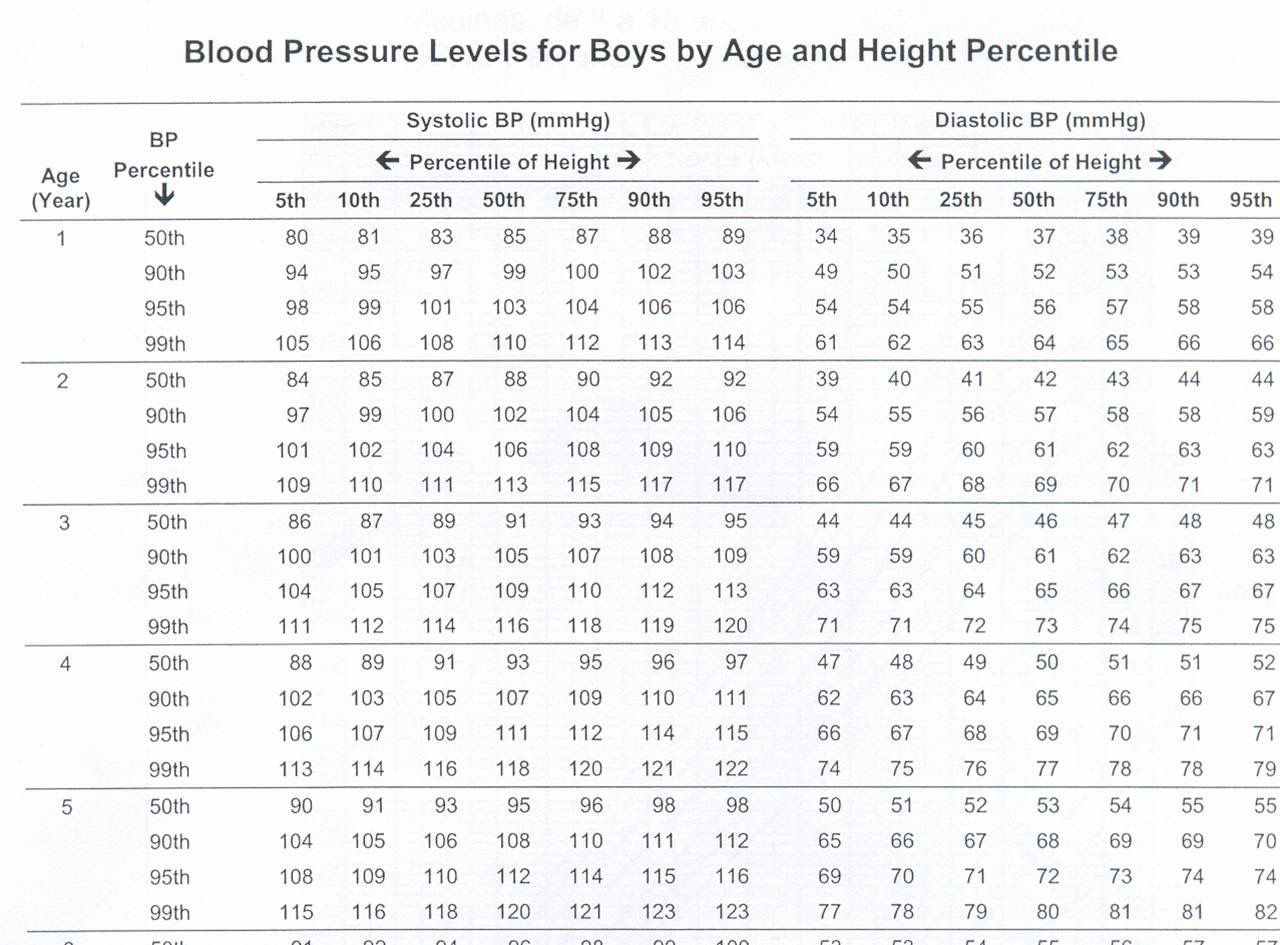 Denise Mota, 2009
Locais de medida de PA
Poplítea







Pediosa
Cubital
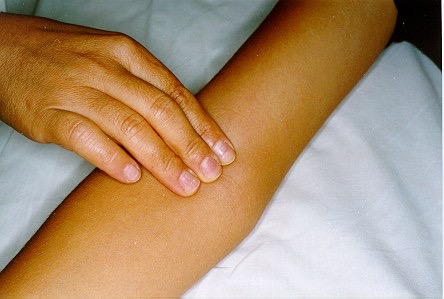 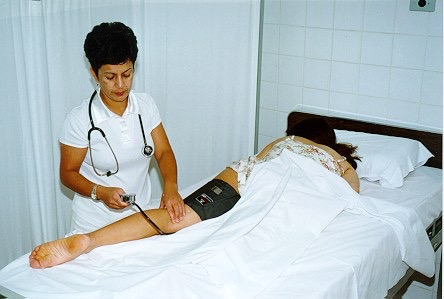 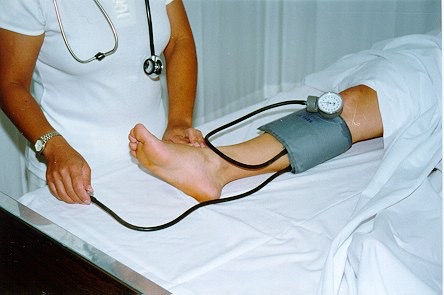 Denise Mota, 2009